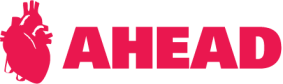 FAR NHL
Rozdíly mezi muži a ženami a mezi diabetiky a nediabetiky: registr FAR NHL (FARmakologie a NeuroHumoráLní aktivace) u srdečního selhání
Prof. Lenka Špinarová, MD,PhD,FESC
Špinar J, Pařenica J, Ludka O,  Špinarová M, Lábr K, Málek F, Ošťádal P, Tomandl J., Goldbergová-Pávková M., Vondráková D, Jarkovsky J
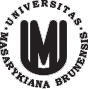 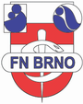 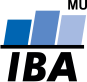 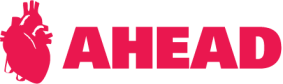 Deklarace konfliktu zájmů
FAR NHL
x
Novartis, Boehringer
FAR NHL FARmakoterapie a NeuroHumoráLní aktivaceu pacientů s chronickým srdečním selháním
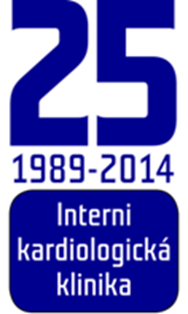 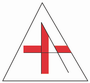 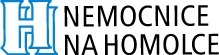 FAR NHLVstupní kritéria
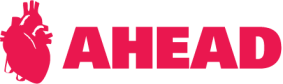 FAR NHL
Systolické SS s EF méně než 50%

Léčba pro srdeční selhání 

Stabilita více než 1 měsíc
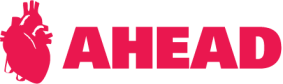 FAR NHL
SPECIÁLNÍ  LABORATOŘ
Působky: NT-proBNP, copeptin, MR-proADM, galectin-3, NGAL

2. Marker inflamace: pentraxin

3. Markery  oxidativního  stressu: sLOX, 3-NT
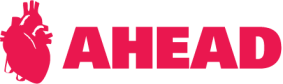 FAR NHL
Základní charakteristika
N = 1100
Věk
Pohlaví (%)
Muži
Ženy
Proportion of patients (%)
Věk (roky)
NYHA (%)
*P-value of Mann-Whitney U test
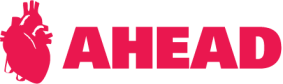 FAR NHL
Doba od diagnózy & etiologie chronického srdečního selhání
N = 1100
Doba od diagnózy
Etiologie chronického srdečního selhání*
Patients
Median
5–95%
p = 0.077
Time since diagnosis (yrs)
*p-value of Fisher‘s exact test
Ženy
(N = 211, 19,2%)
Muži
(N = 889, 80,8%)
FAR NHL
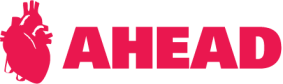 Anamnéza
N = 1100
Patients
Ženy
(N = 211, 19.2%)
Muži
(N = 889, 80.8%)
*p-value of Fisher‘s exact test
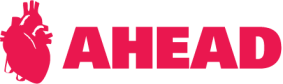 FAR NHL
Krevní tlak
N = 1100
Systolický krevní tlak (mmHg)
Diastolický krevní tlak (mmHg)
Patients
Patients
mmHg
mmHg
p = 0.206
p = 0.474
Ženy
(N = 211, 19.2%)
Diastolic BP (mmHg)
Systolic BP (mmHg)
Muži
(N = 889, 80.8%)
Median
5–95%
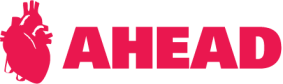 FAR NHL
Tepová frekvence
N = 1100
Tepová frekvence (tepy/min)
Ženy
(N = 211, 19,2%)
Muži
(N = 889, 80,8%)
Median
Patients
5–95%
p = 0,466
Heart rate (bpm)
TF ( tepy/min)
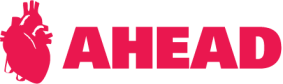 FAR NHL
Ejekční frakce levé komory
N = 1100
Ejekční frakce  (%)
p = 0,003
EF LK (%)
Median
Pacienti
5–95%
Ženy
(N = 211, 19.2%)
EF LK (kategorie)
Muži
(N = 889, 80.8%)
*p-value of Mann-Whitney U test
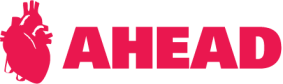 FAR NHL
Renální insuficience a sérový kreatinin
N = 1100
Sérový kreatinin (μmol/l)
Median
5–95%
p < 0.001
Patients
Serum creatinine (μmol/l)
Sérový kreatinin (μmol/l)
Renální insuficience (kreatinin > 130μmol/l)
Všichnil
p = 0.137
Ženy
Ženy
(N = 211, 19,2%)
Muži
Muži
(N = 889, 80,8%)
.
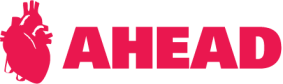 FAR NHL
Hemoglobin a anémie
N = 1100
Hemoglobin (g/l)
Median
5–95%
p < 0,001
Patients
Hemoglobin g/l)
Hemoglobin (g/l)
Anémie (hemoglobin < 120g/l pro ženy, < 130g/l pro muže)
Všichni
p = 0.481
Ženy
Ženy
(N = 211, 19,2%)
Muži
Muži
(N = 889, 80,8%)
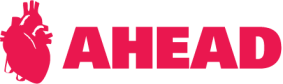 FAR NHL
Hladiny NT-proBNP
N = 1100
NT-proBNP (pg/ml)
p = 0.796
Median
Patients
5–95%
NT-proBNP (pg/ml)
Ženy
(N = 211, 19.2%)
NT-proBNP ( pg/ml)
Muži
(N = 889, 80.8%)
*p-value of Mann-Whitney U test
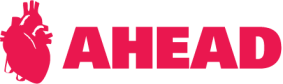 FAR NHL
Copeptin a MR- pro ADM
p = 0,091
p = 0,397
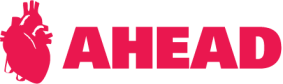 FAR NHL
AHEAD skóre & komorbidity
N = 1100
Kombinace komorbidit
AHEAD skóre
Abnormální ren funkce
Pacienti (%)
Diabetes mellitus
Hemoglobin(anemia)
Fibrilace síní
Věk (> 70)
Pacienti (%)
neznámé
AHEAD skóre komponenty
Pacienti (%)
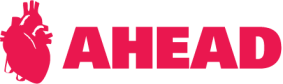 FAR NHL
ROZDÍLY  MEZI  DIABETIKY  A  NEDIABETIKY
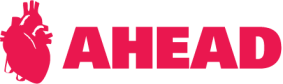 FAR NHL
ROZDÍLY  MEZI  DIABETIKY  A  NEDIABETIKY
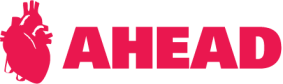 FAR NHL
2-leté přežívání ( úmrtí, LVAD, OTS) u pacientů s CHSS  na základě přítomnosti DM
Log-rank test: p = 0.057
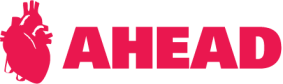 FAR NHL
ZÁVĚRY – rozdíl mezi muži a ženami
1. Ženy s CHSS jsou starší a méně často mají dg ICHS.

2. Nejsou rozdíly v TKs, TKd a TF

3. Ženy mají vyšší EF

4. Ženy mají vyšší kreatinin, ale není rozdíl v renální insuficienci, mají nižší Hb, ale není rozdíl v anémii 

5. Není rozdíl v humorální aktivaci
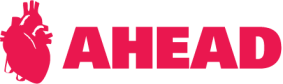 FAR NHL
ZÁVĚRY – rozdíl mezi DM a non DM pacienty
1. Diabetici jsou starší a mají vyšší BMI.

2. Diabetici mají častěji ICHS, hypertenzi a dyslipidémii.

3. Diabetici mají vyšší KM, nižší GFR a hemoglobin.

4.  Diabetici mají vyšší NT-proBNP. 

5. Již po dvou letech je u DM významný trend k horší prognóze.
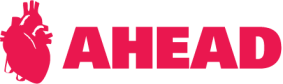 FAR NHL
Děkuji za spolupráci
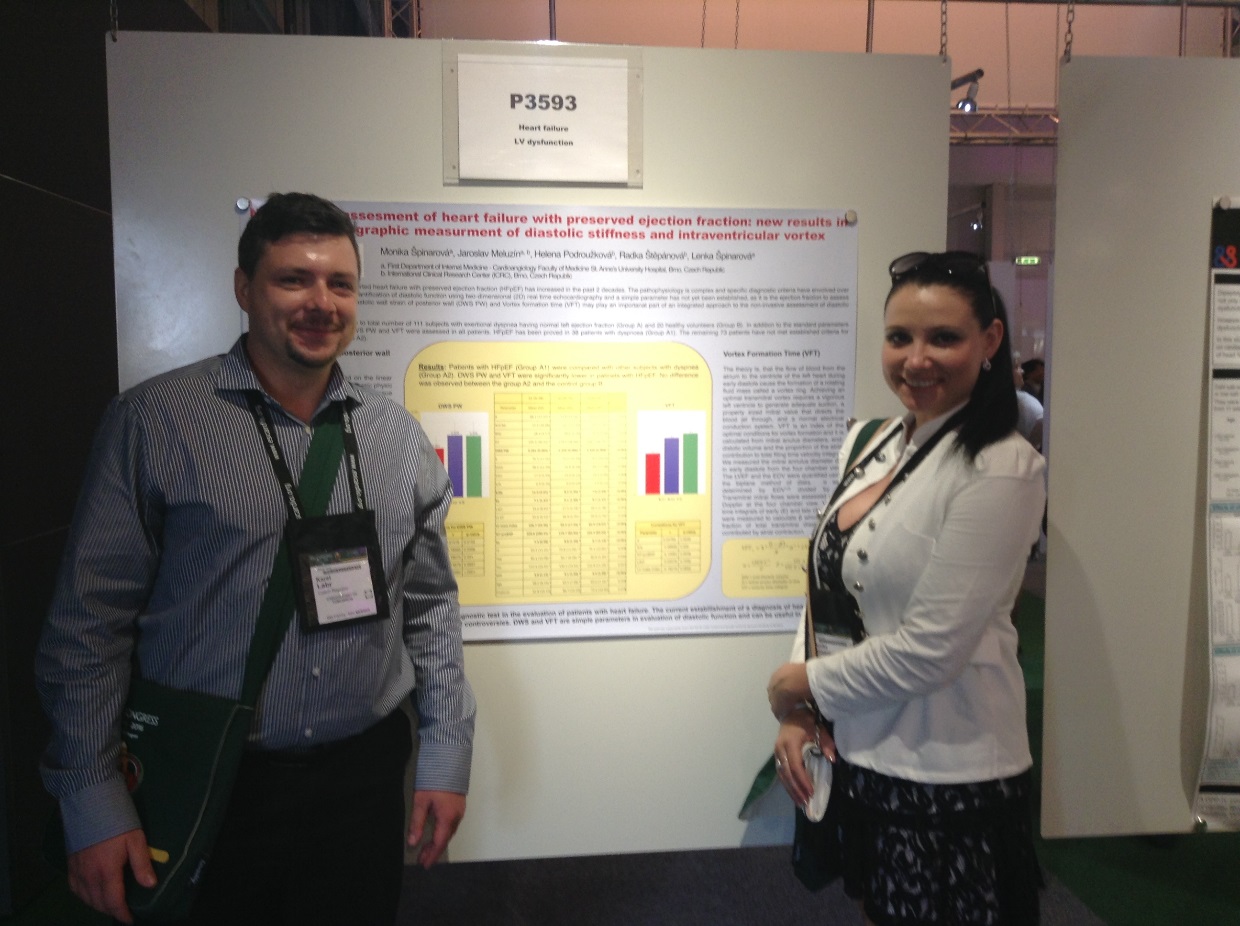 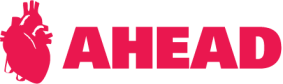 FAR NHL
Děkuji za pozornost
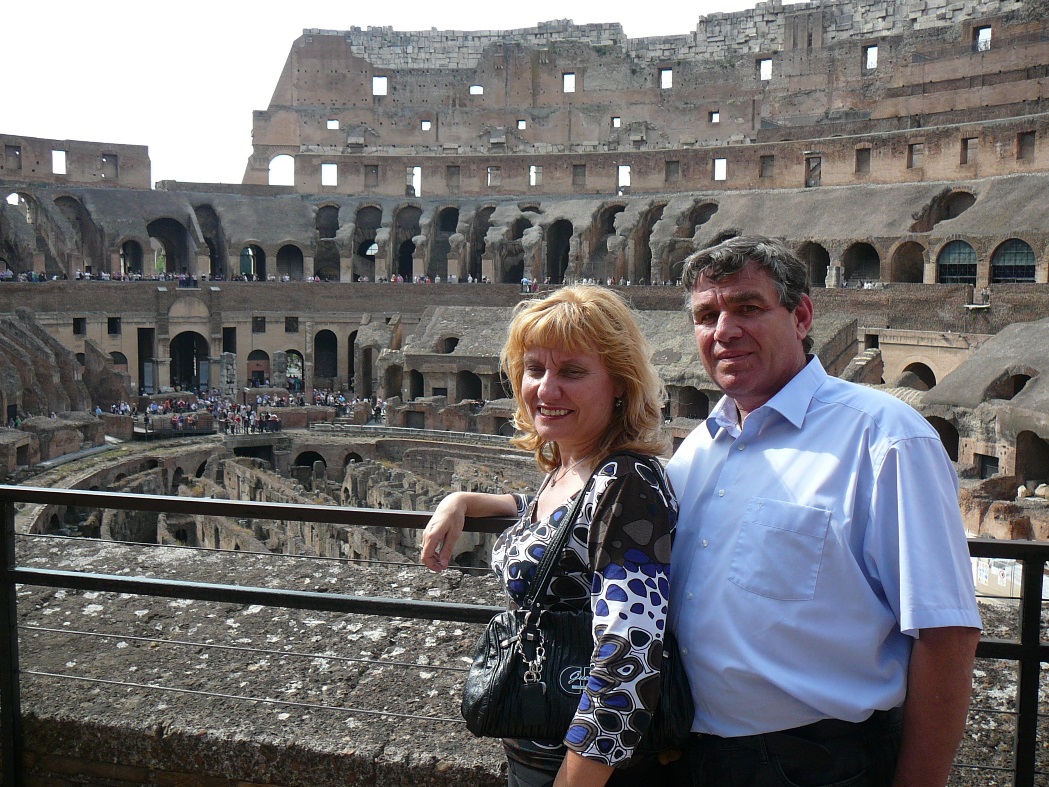